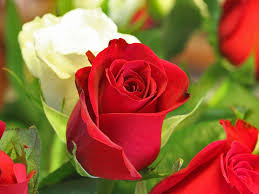 শিক্ষক পরিচিতি
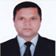 মোহাম্মদ আলী
সহকারি প্রধান শিক্ষক
জাফরাবাদ উচ্চ বিদ্যালয় ও কলেজ
দক্ষিনসুরমা,সিলেট।
বিষয়-বিজ্ঞান অধ্যায় –১৩তম
শ্রেণি-নবম-দশম
সময়-৪০মিনিট।
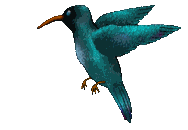 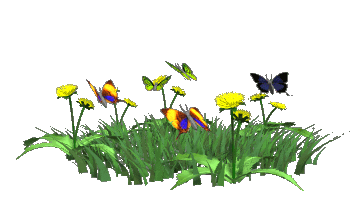 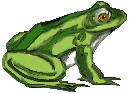 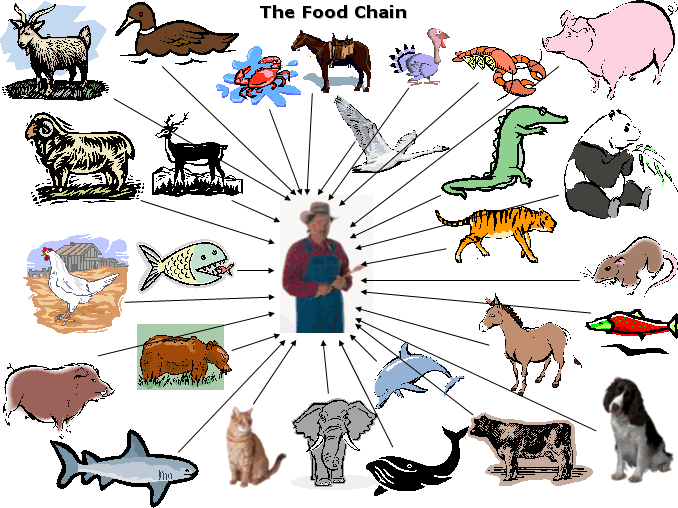 পাঠপরিকল্পনা
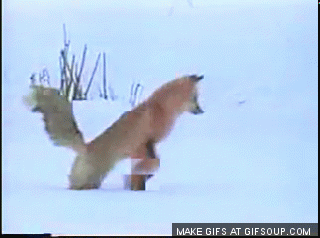 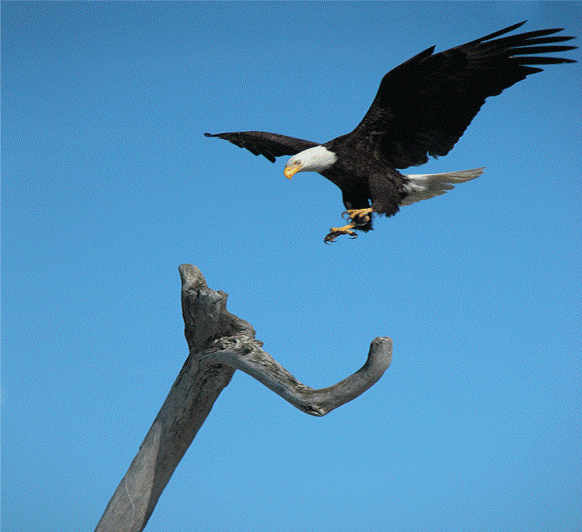 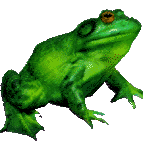 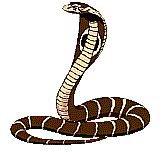 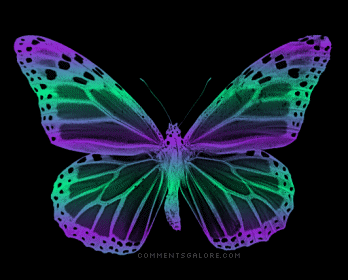 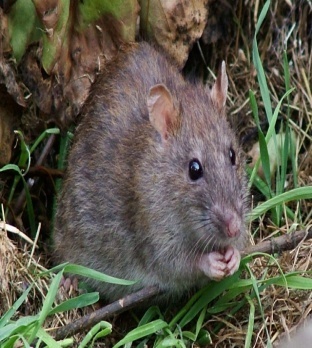 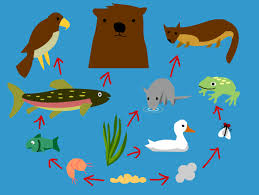 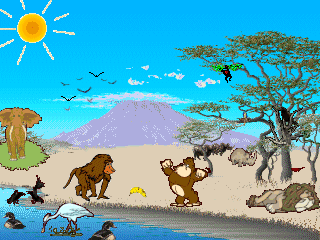 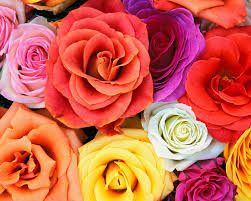